ДИДАКТИЧЕСКА Я  ИГРА
КАК 
 ПОСТУПАЮТ
ДРУЗЬЯ
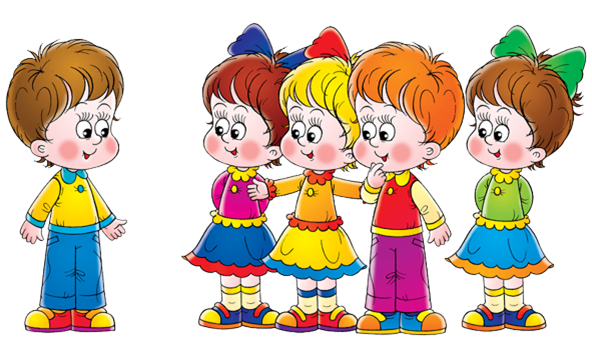 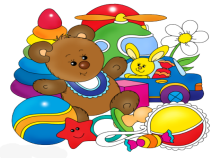 ОВСЯННИКОВА И.Л., воспитатель,  МБДОУ  ЦРР детский сад №463
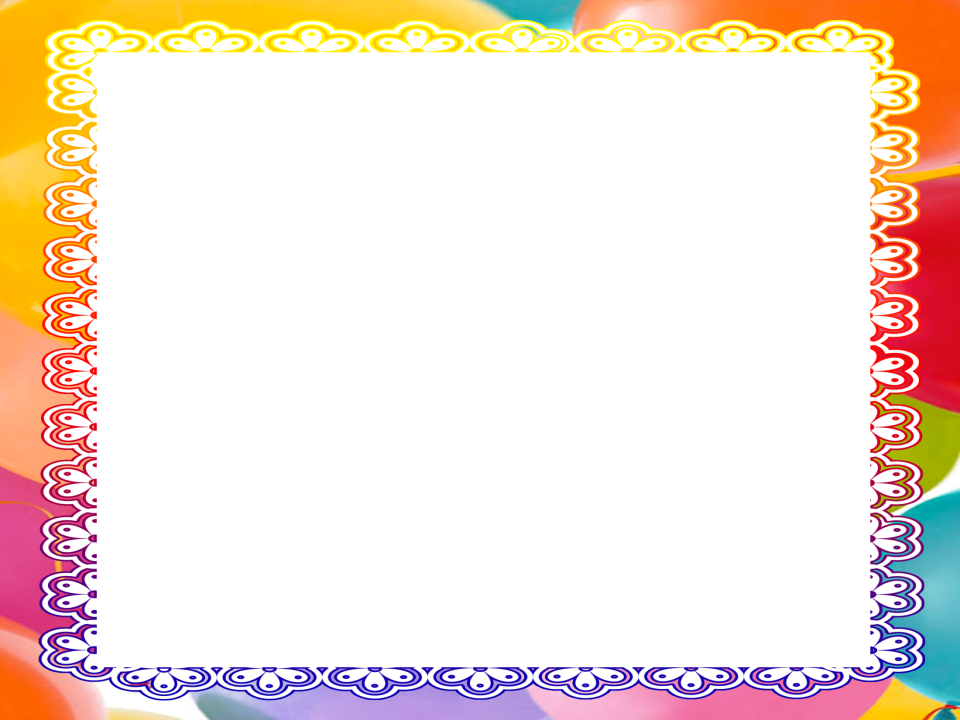 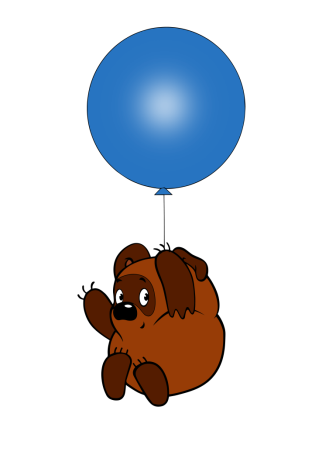 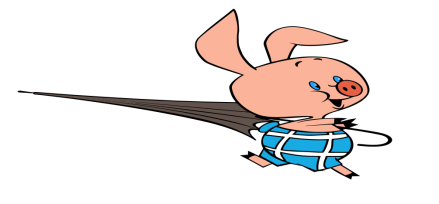 ПРИВЕТ, МАЛЫШ!

Мы приглашаем тебя
 вместе с нами
 рассмотреть картинки 
и подумать, как правильно 
должны поступать 
друзья!
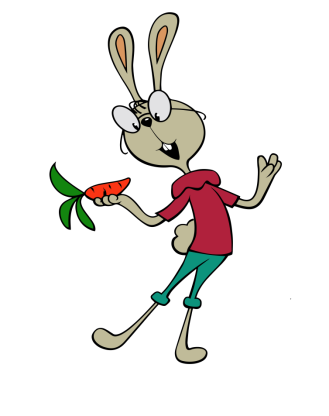 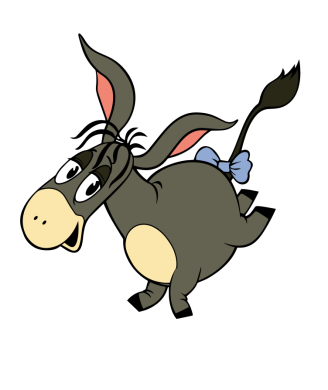 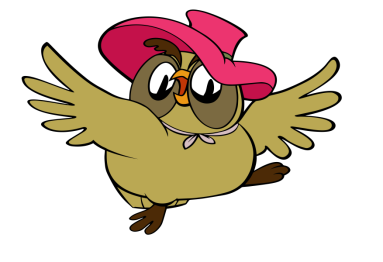 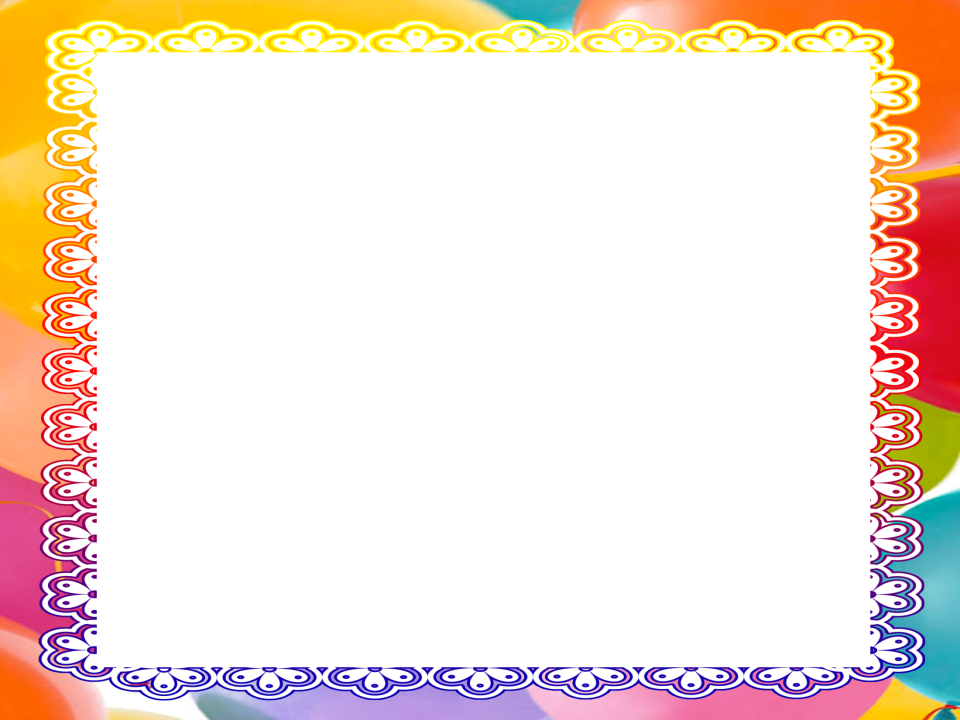 Ребята играют в «Морское путешествие»,  
но два мальчика поспорили, из-за того кому быть рулевым?
 Как нужно правильно поступить?
*Вмешаться в спор, 
с помощью считалки 
выбрать рулевого, а для 
второго мальчика 
придумать новую, 
интересную роль.
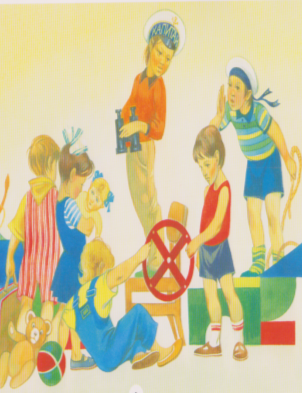 ПОДУМАЙ!
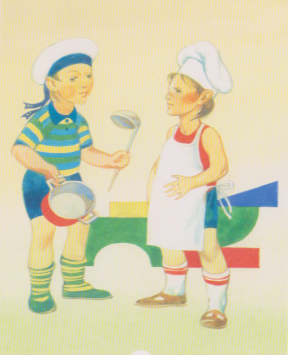 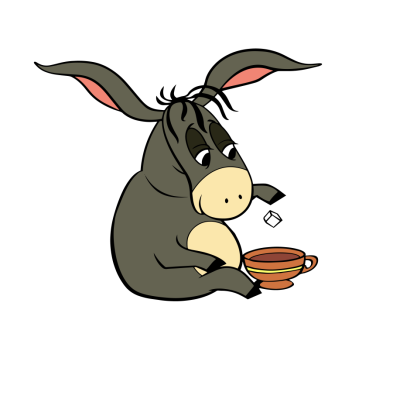 *Спокойно ждать, кто из 
них победит в споре, 
затем продолжить игру.
МОЛОДЕЦ!!!
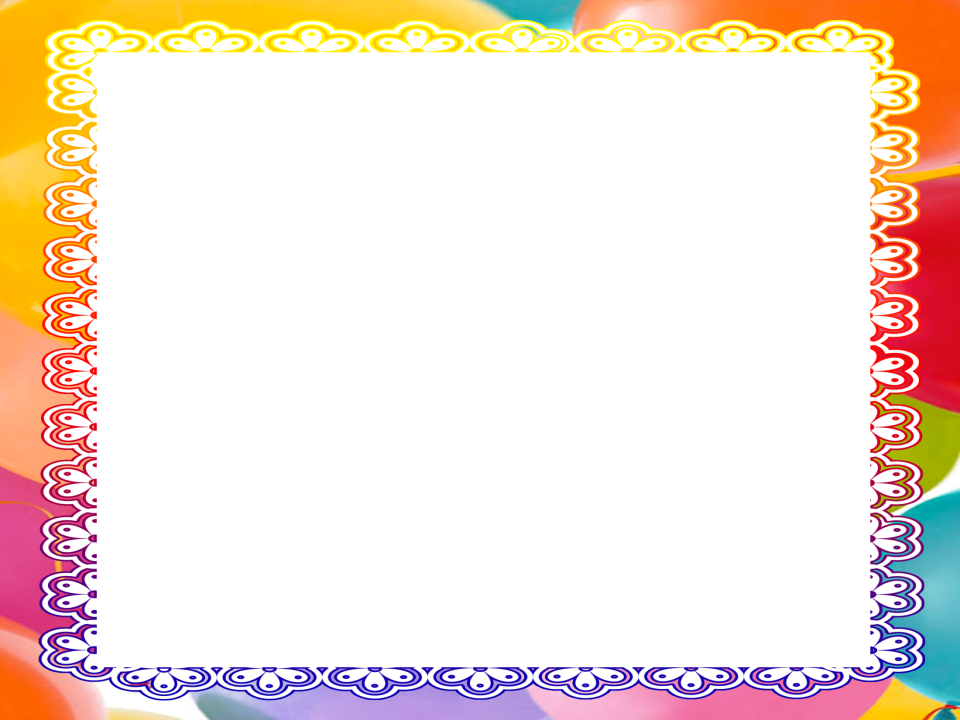 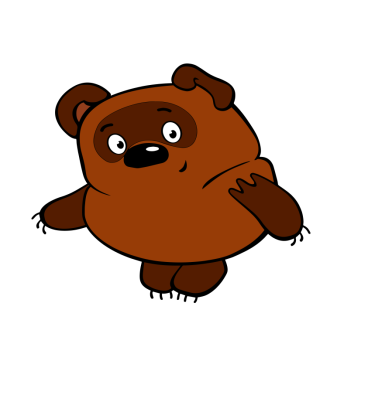 Федя нечаянно порвал книгу и пытается скрыть свою оплошность. 
Ты это видишь, как тебе поступить?
ПОДУМАЙ!
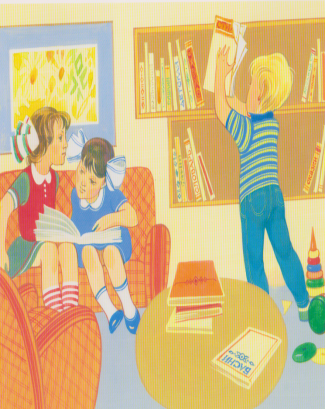 *Объяснить, что нельзя 
оставлять книгу в таком  
виде и помочь подклеить.
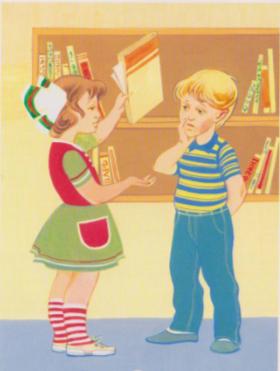 *Можно сделать вид, 
что ты не заметил и 
промолчать.
МОЛОДЕЦ!!!
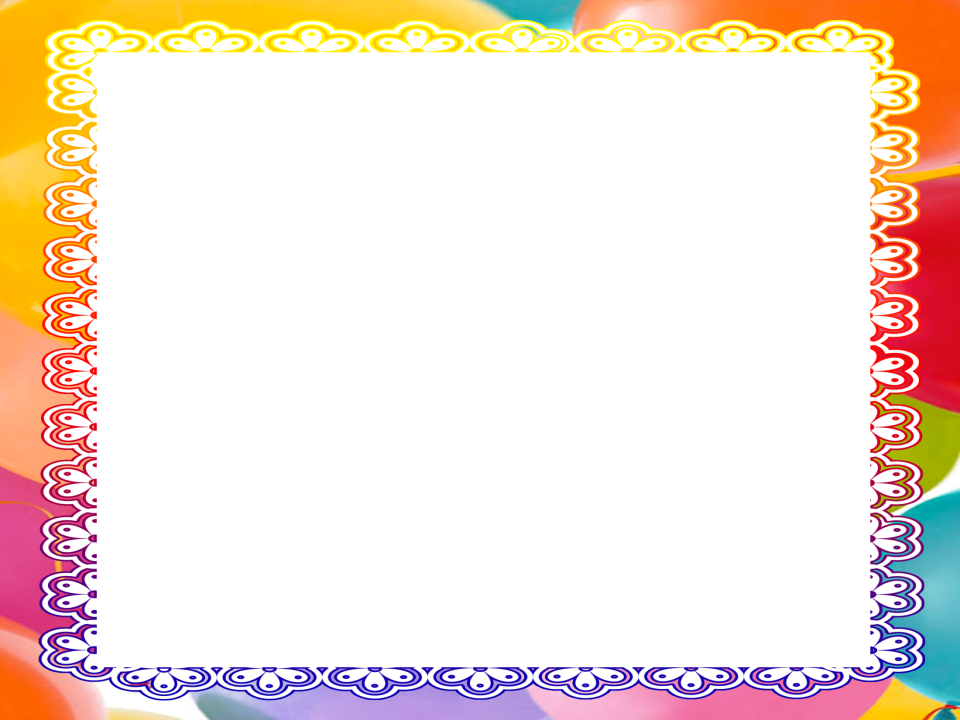 В песочном дворике ребята построили город, а рядом мальчики
 играли в мяч.  Неудачно брошенный мяч разрушил постройку. 
Как избежать ссоры?
*Извиниться должны все играющие 
в мяч, ведь выбирать место 
для игры надо так, чтобы 
не мешать другим детям, а  затем
 помочь восстановить 
разрушенную постройку.
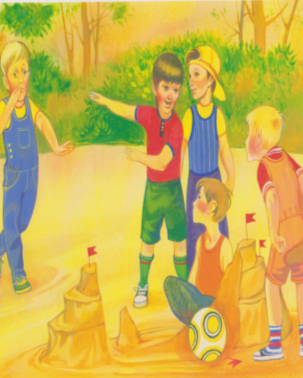 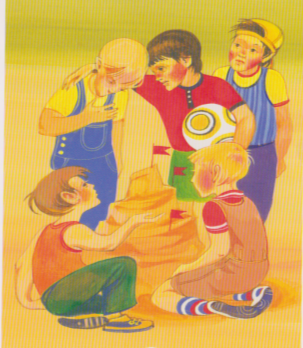 МОЛОДЕЦ!!!
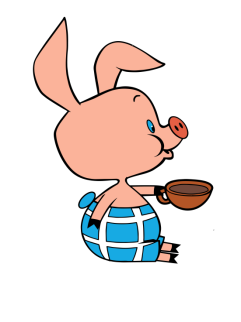 ПОДУМАЙ!
*Свалить всю вину на того, 
кто последним бросал мяч, 
пусть он извиняется.
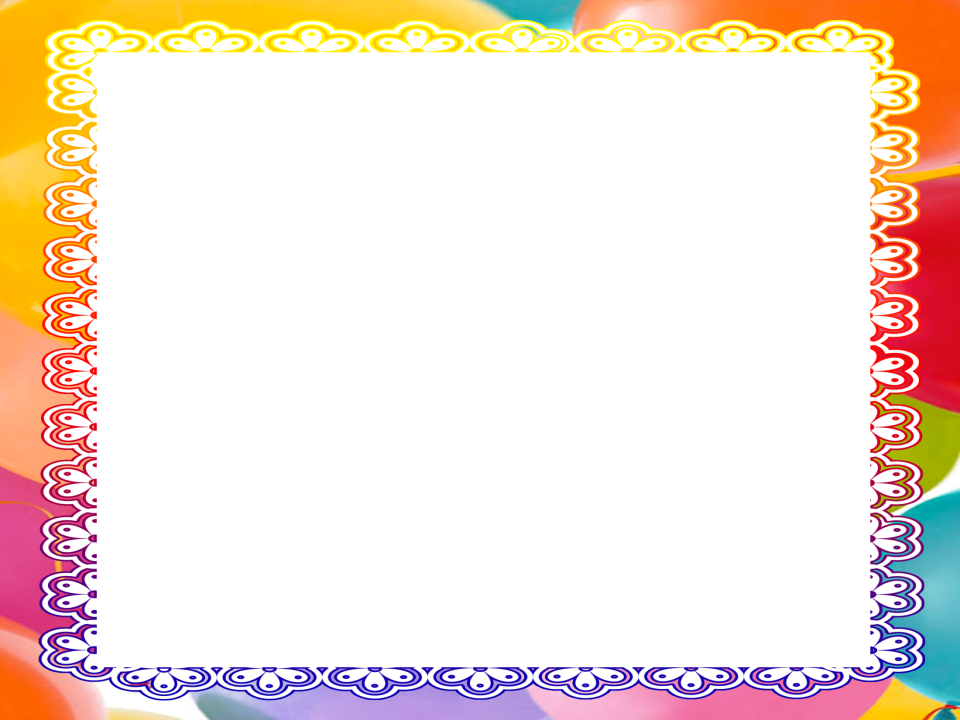 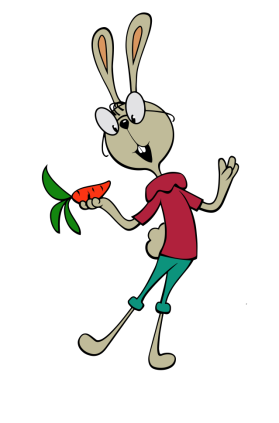 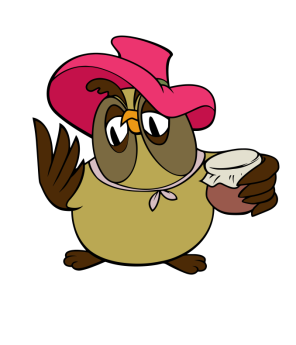 МОЛОДЕЦ, МАЛЫШ!!
Ты отлично справился со всеми заданиями.
И всегда помни:
ДО СКОРОЙ 
ВСТРЕЧИ, 
МАЛЫШ!
«Только там, 
где дружат, 
живут – не тужат»
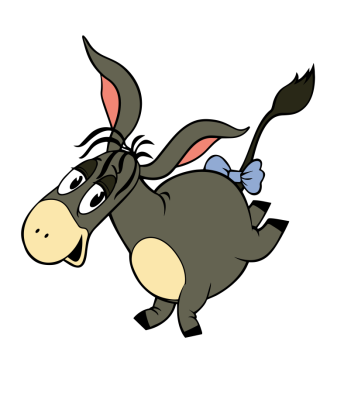 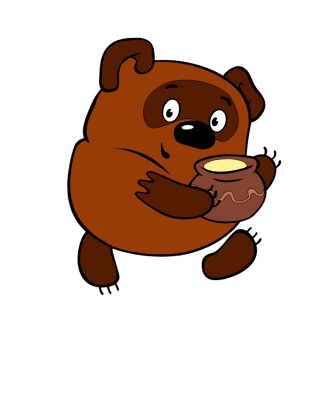 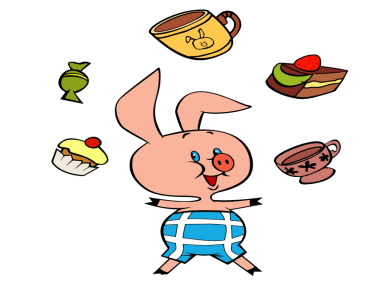